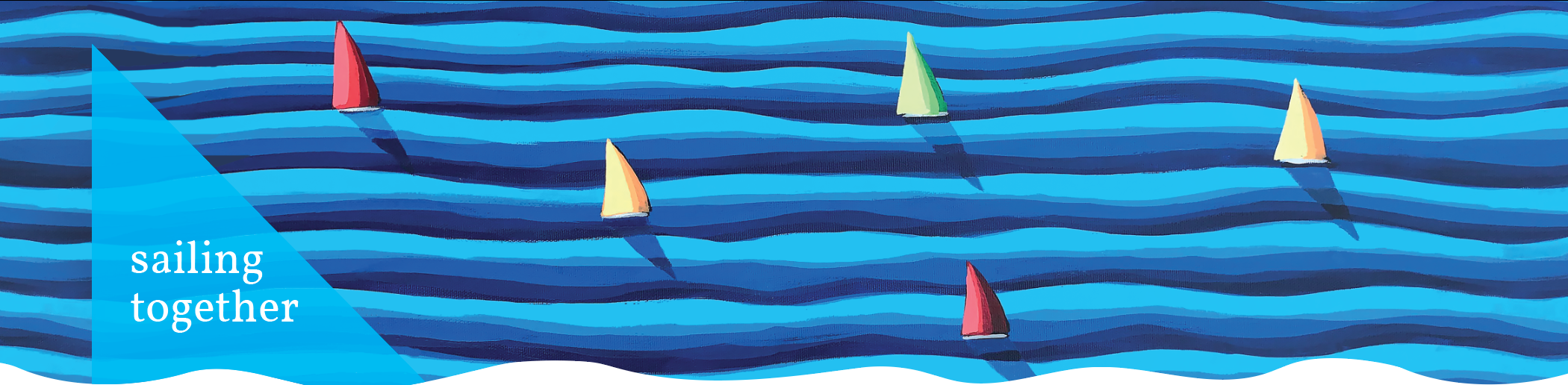 Uroczyste podpisanie umów o dofinansowanie projektów w ramach programu 
Interreg Południowy Bałtyk 2021-2027









Urząd Marszałkowski Województwa PomorskiegoSala Herbowa, 24 marca 2025
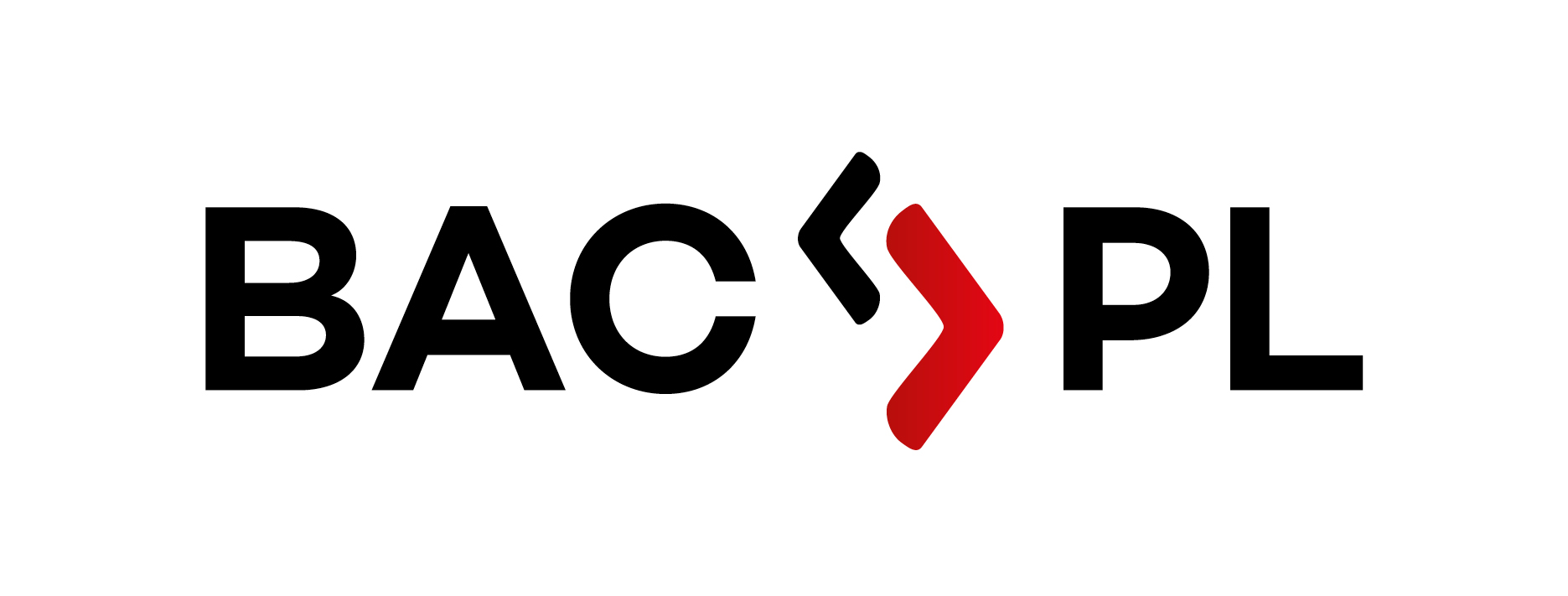 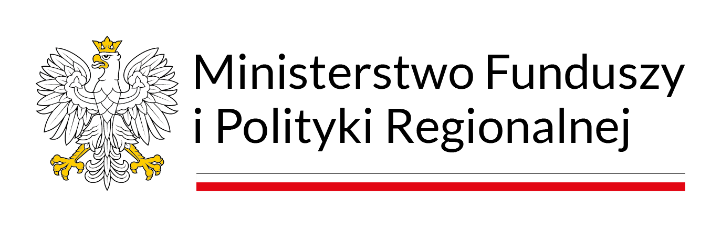 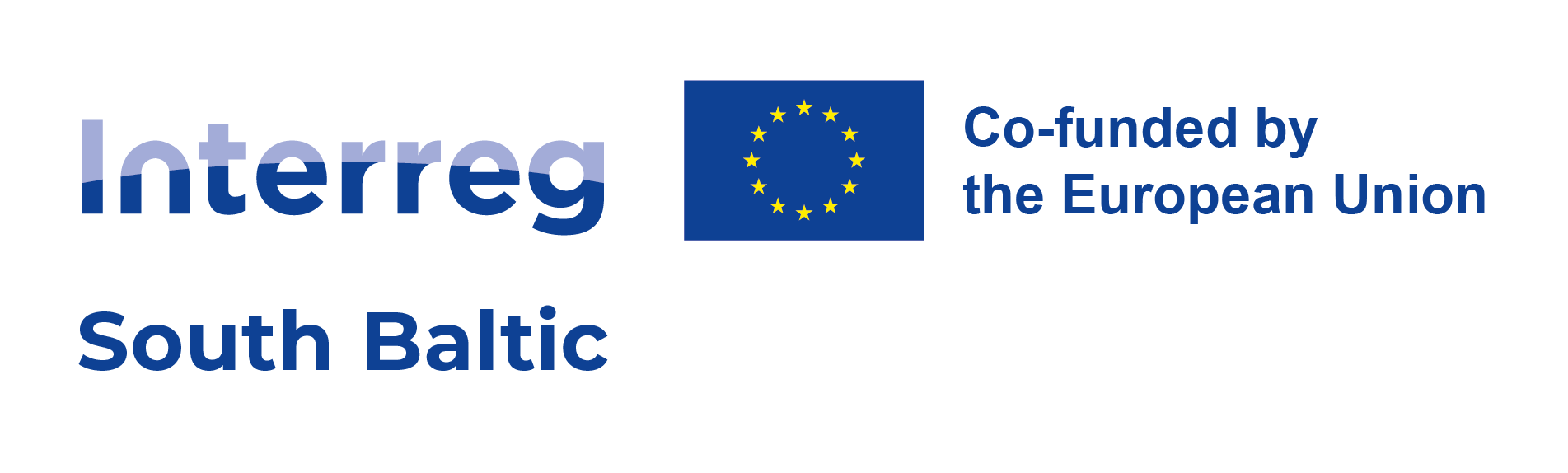 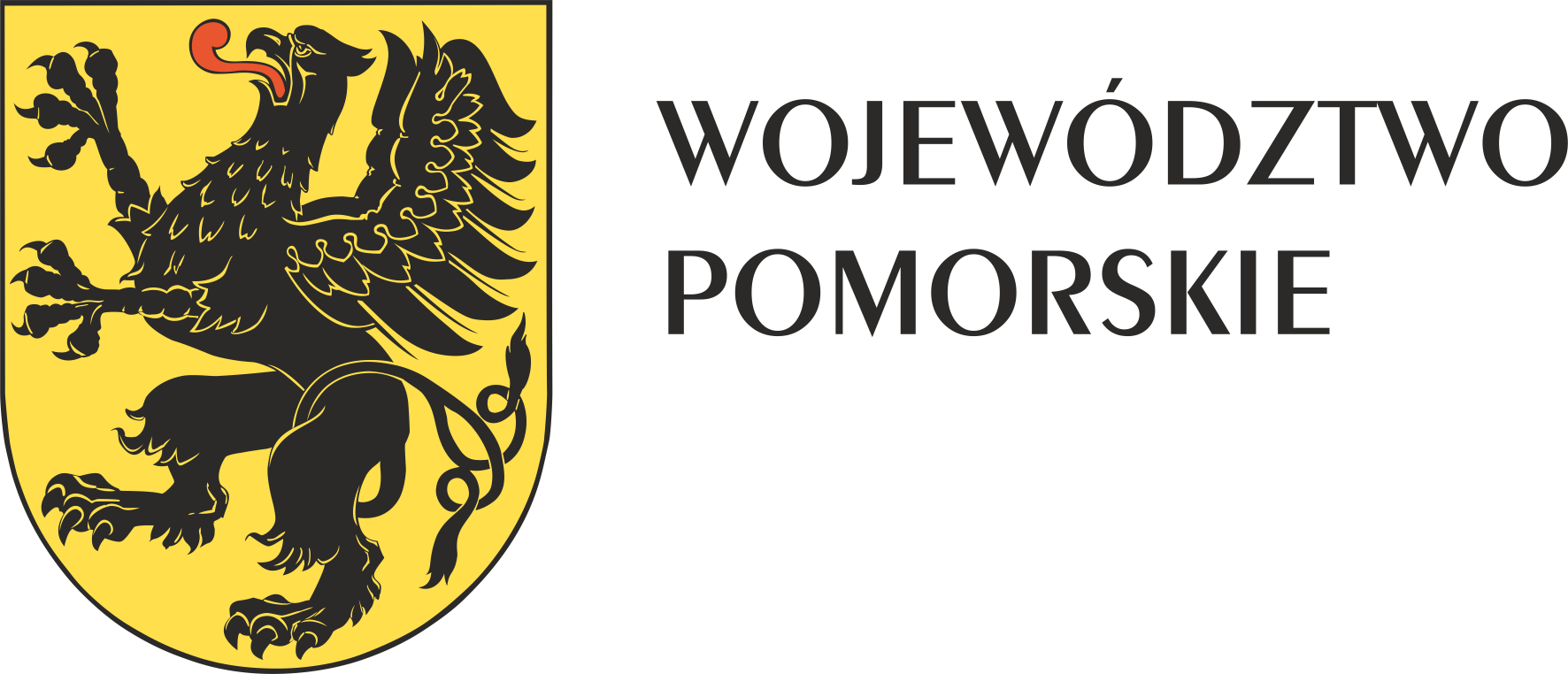 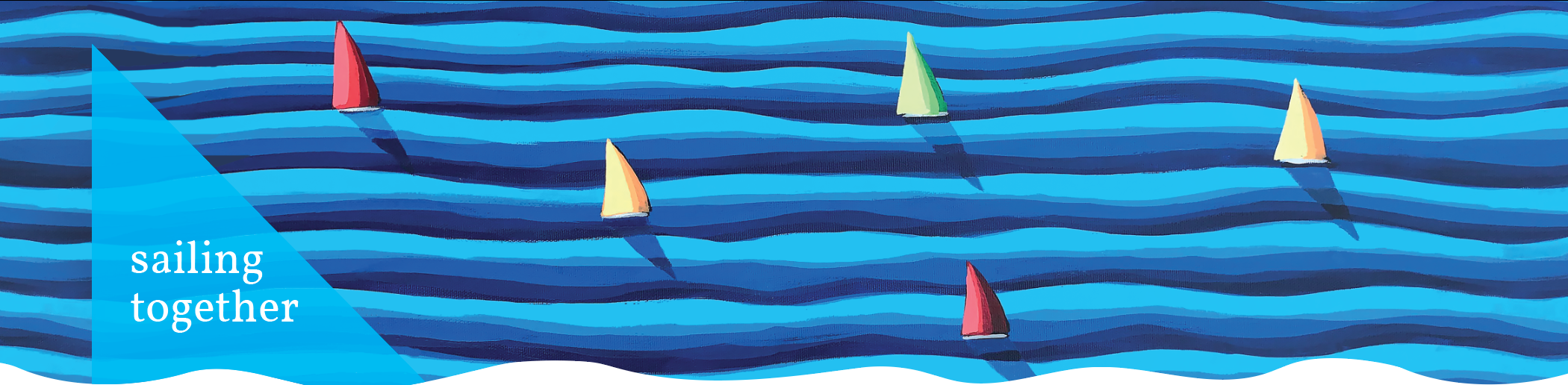 Decarbonization of Maritime Sector and its Impact on Green Energy Transition
DeCoInter
Wartość projektu: 2 134 730  EUR 
Dofinansowanie z EFRR: 1 707 784 EUR
Termin realizacji: 01.01.2025 – 31.12.2027
LIDER PROJEKTU: Stowarzyszenie Polskich Regionów Korytarza Transportowego Bałtyk – Adriatyk
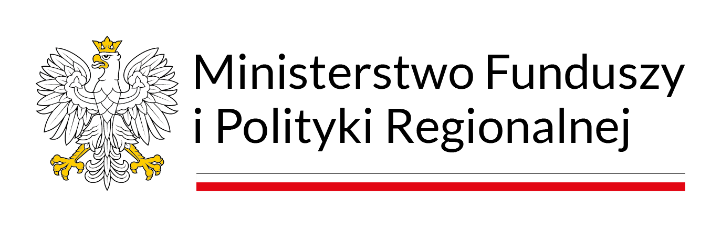 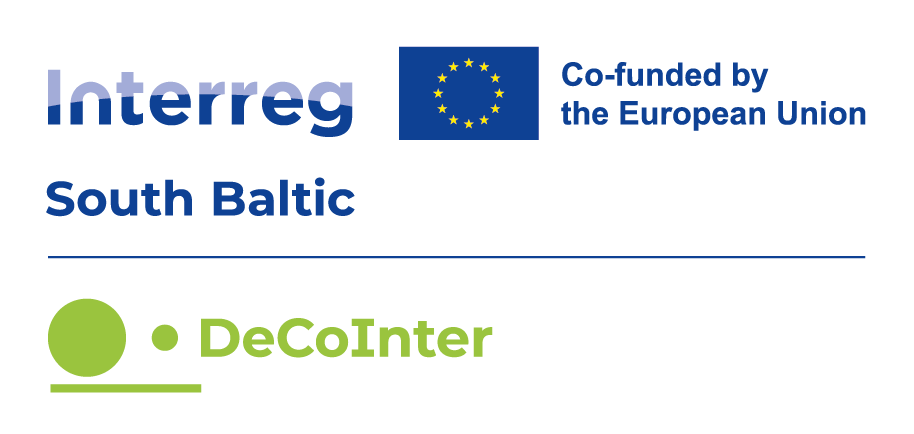 DeCoInter
Partnerzy Projektu:
Partnerzy Stowarzyszeni Projektu:
Zarząd Morskich Portów Szczecin Świnoujście S.A - Polska
Port Morski Roenne - Dania
Port Morski Kłajpeda - Litwa
Uniwersytet Morski w Gdyni - Polska
Fundacja Motus - Polska
Park Naukowo-Technologiczny w Kłajpedzie - Litwa
CPL Competence in Ports and Logistics GmbH - Niemcy
Instytut Technologiczny Blekinge - Szwecja
Wyższa Szkoła Administracji i Biznesu im. E.Kwiatkowskiego- Polska
Krajowa Izba Gospodarki Morskiej - Polska
Litewski Klaster Morski - Litwa
Organizacja Portów Bałtyckich (BPO)– Estonia 
Polski Rejestr Statków - Polska
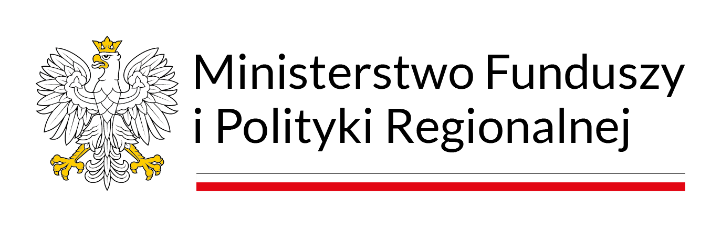 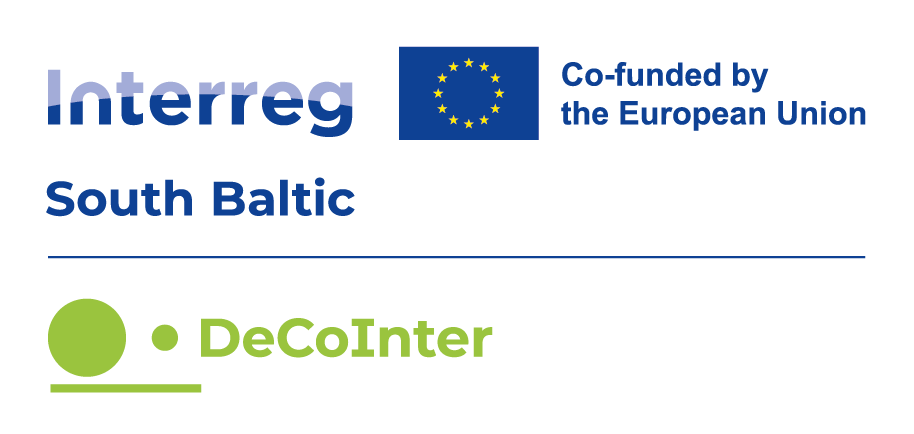 DeCoInter
Cel projektu:
Wspieranie transformacji energetycznej regionów oraz portów morskich Południowego Bałtyku poprzez wdrażanie niebieskiej energii odnawialnej i udostępnianie ekologicznych paliw w sektorze morskim za pomocą odpowiednich narzędzi i strategii uzupełnionych działaniami w zakresie edukacji, współpracy i promocji.
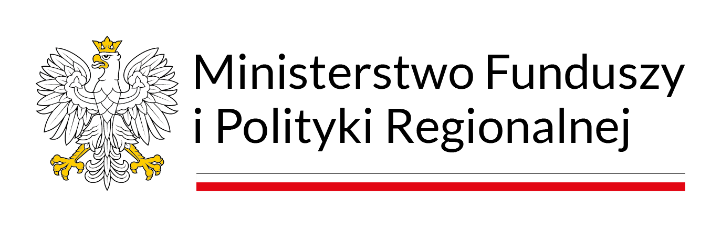 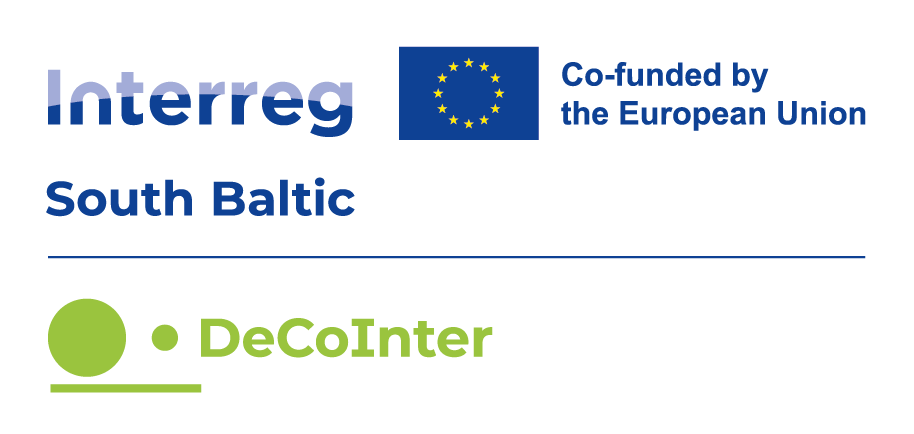 DeCoInter
Rezultaty projektu:
NARZĘDZIA I STRATEGIE DLA PORTÓW MORSKICH
Cyfrowe narzędzie do mapowania i ustalania priorytetów transformacji energetycznej. 
Metodologia kompleksowej strategii transformacji energetycznej. 
Model analityczny dla łańcucha wartości zielonych paliw. 
WIEDZA, WSPÓŁPRACA I PROMOCJA
Promocja zielonych paliw alternatywnych i energii odnawialnej w sektorze morskim.
Utworzenie Regionalnego Klastra Transformacji Energetycznej Portów Morskich (RCSET).
Program edukacyjny i program szkoleniowy w ramach dwóch dedykowanych seminariów dla studentów i interesariuszy portów morskich.
Wiedza zdobyta i rozpowszechniona poprzez seminaria, wizyty studyjne i artykuły naukowe
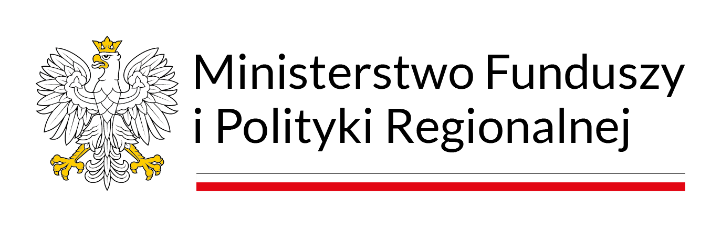 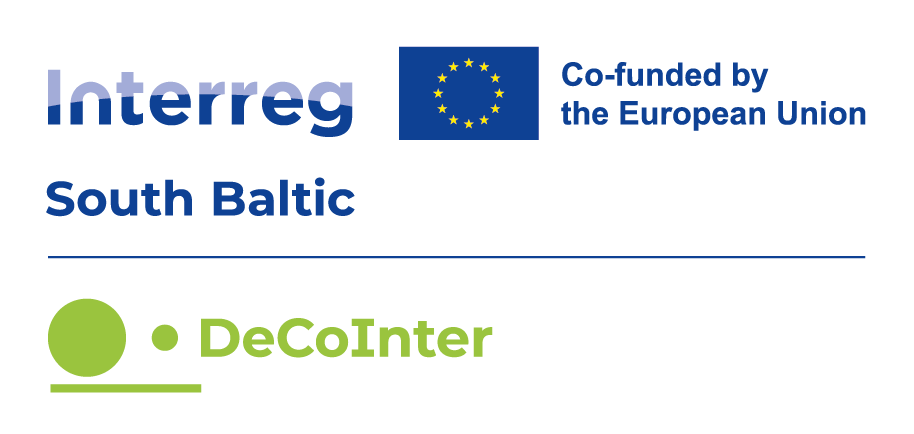 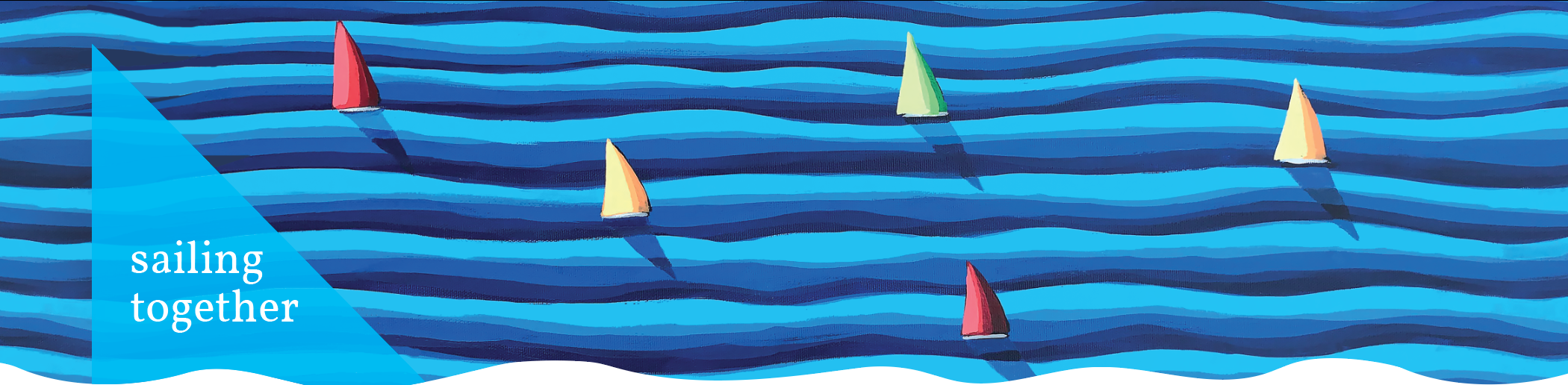 Uroczyste podpisanie umów o dofinansowanie projektów w ramach programu 
Interreg Południowy Bałtyk 2021-2027









Urząd Marszałkowski Województwa PomorskiegoSala Herbowa, 24 marca 2025
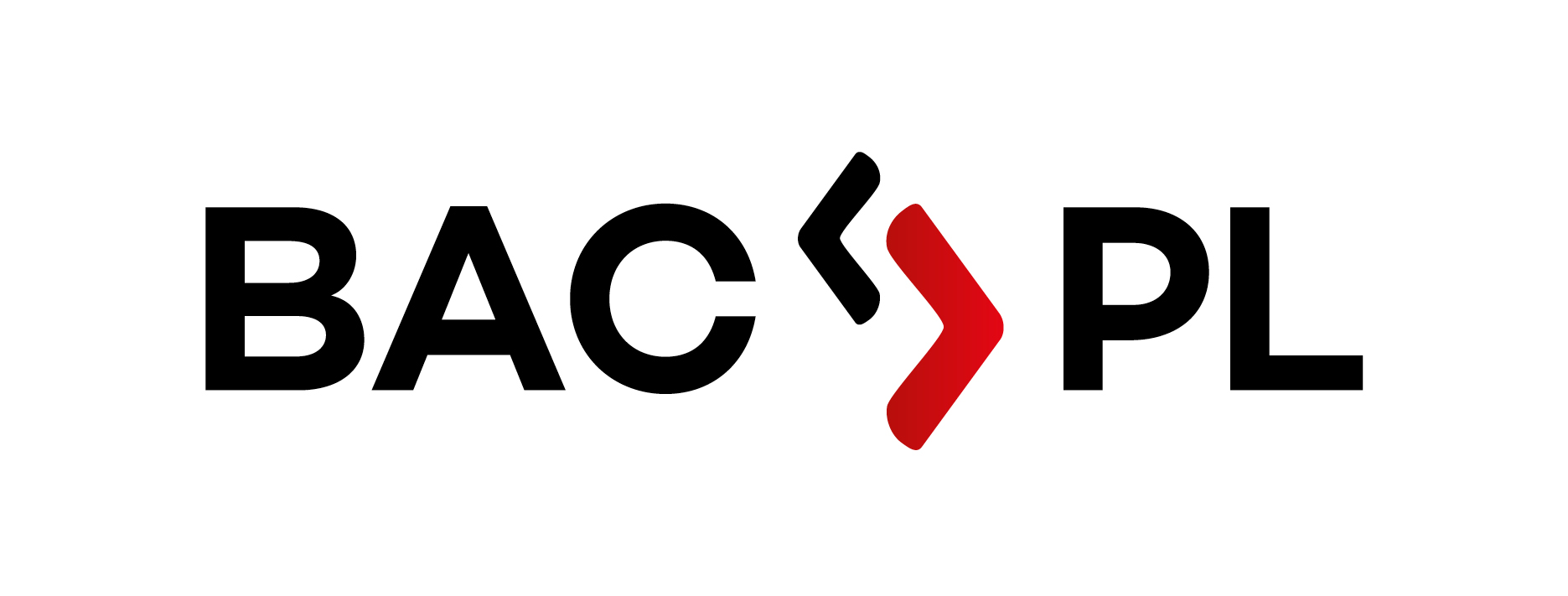 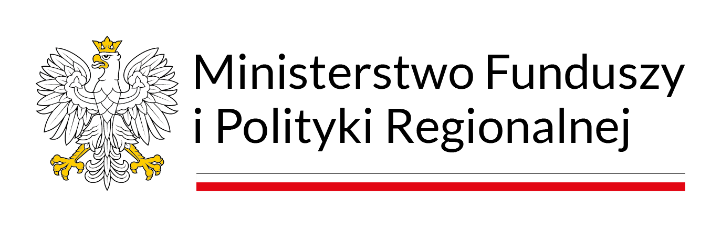 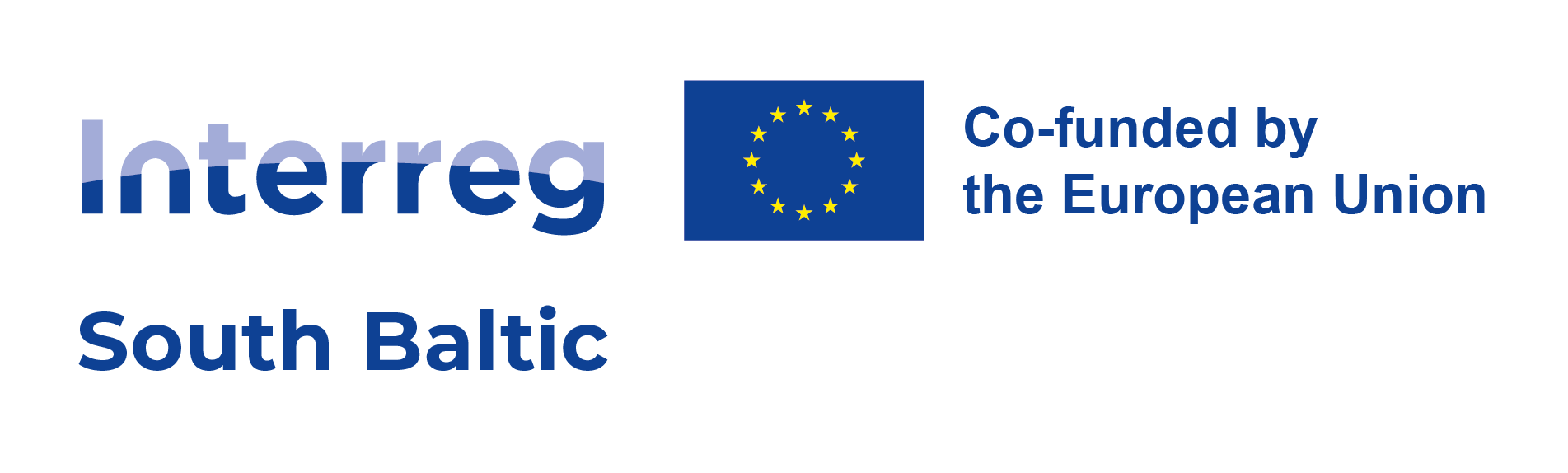 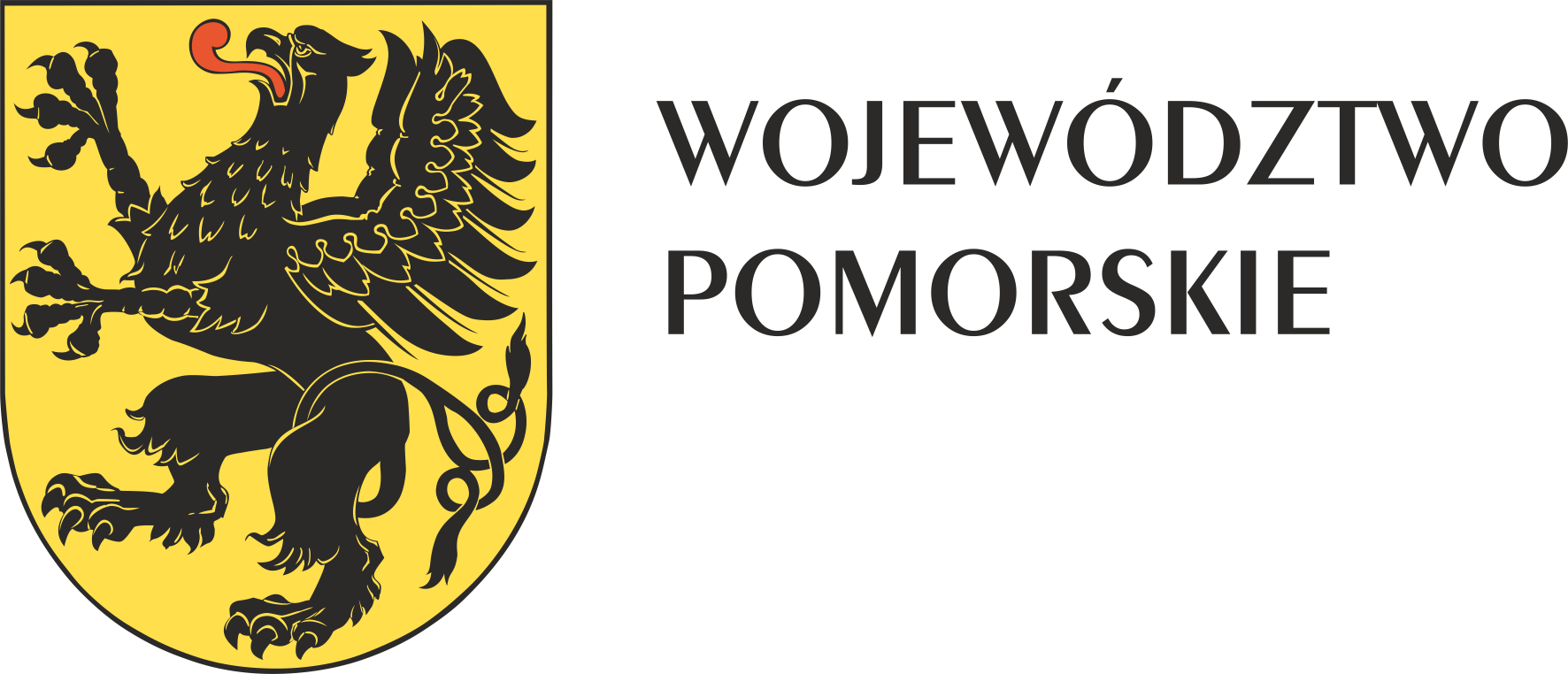 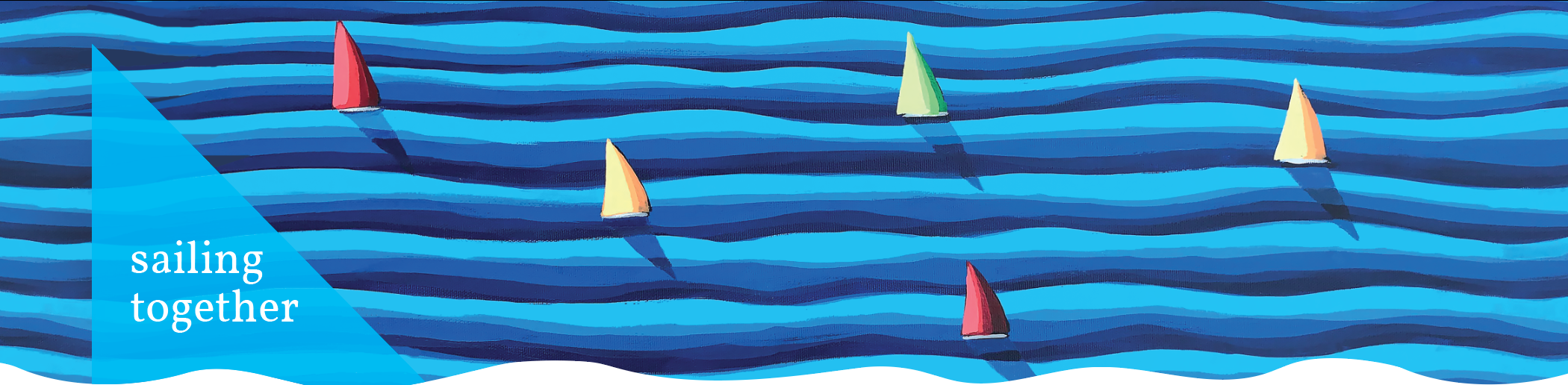 Horse Tourism for Everyone
Wartość projektu: 2 488 316,00 EUR 
Dofinansowanie z EFRR: 1 990 652,80 EUR
Termin realizacji: 01.01.2025 – 31.12.2027

LIDER PROJEKTU: WOJEWÓDZTWO POMORSKIE
Kraje partnerskie:
Litwa
Szwecja
Dania
Niemcy
Polska
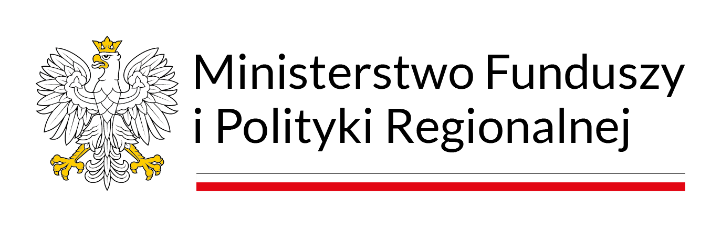 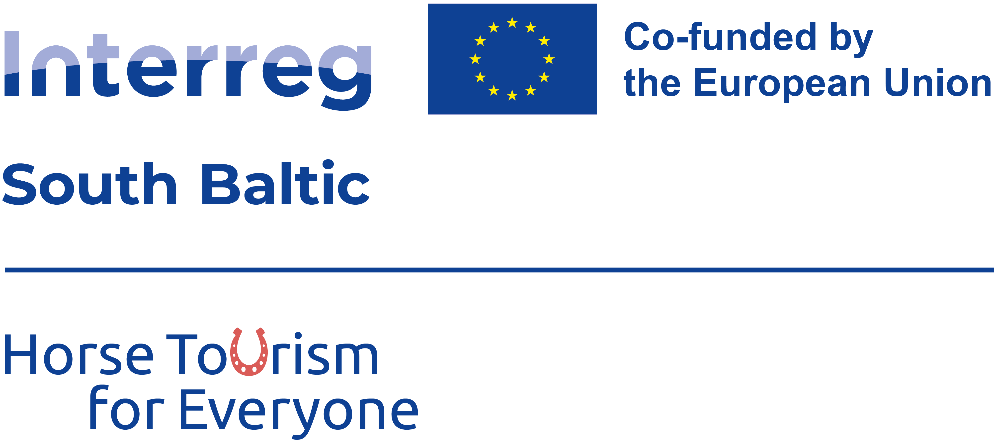 Horse Tourism for Everyone
Partnerzy Stowarzyszeni:
Partnerzy Projektu:
Pomorska Regionalna Organizacja Turystyczna 
Fundacja Bocianie Gniazdo w Runowie 
Kretinga District Municipality Administration
Kretinga Museum
Mörbylånga Municipality
Öland's Tourism Business AB
Foundation Geopark Odsherred / Visit Odsherred
Association of Rural Tourism Mecklenburg-West Pomerania e.V.
Bernsteinreiter GmbH
1. Pomorski Związek Jeździecki 
2. Stowarzyszenie Partnerstwo Dorzecze Słupi
3. Nadleśnictwo Cewice 
4. LGD Wstęga Kociewia                                                                                     
5. Gospodarstwo Agroturystyczne Stadnina koni Kolano
6. Województwo Zachodniopomorskie  
7. Województwo Warmińsko-Mazurskie
8. Riding school "Leader"
9. MB Kouzy
10. Lithuanian Countryside Tourism Association
11. Association Klaipeda Region
12. Borgholm Municipality
13. Sleep well in Oland
14. Kvambacka Icelandic horses


15. Kollberg Farm – Oland’s YogaStudio  & Iceland Horses AB
16. Anni Christina Equestrian
17. Halsogardens Riding Center
18. Federation of Swedish Farmers
19. Region Kalmar Country
20. Danish Nature Agency 
21. Odherred Municipality
22. Maarbjerggard
23. Ohherreds Rideklub
24. Ministry of Economics, Infrastructure, Tourism and Labour of  Mecklenburg   Vorpommen
25. pro agro e.V. / “Horse Country Brandenburg”
26. Meclenburg – Vorpommern Touris Board
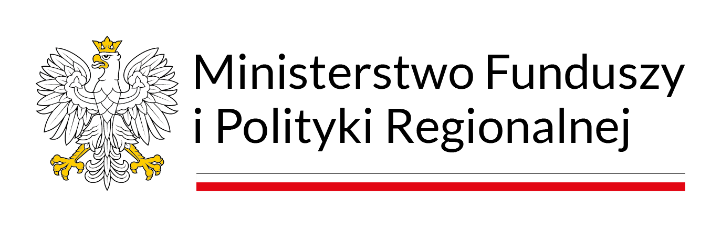 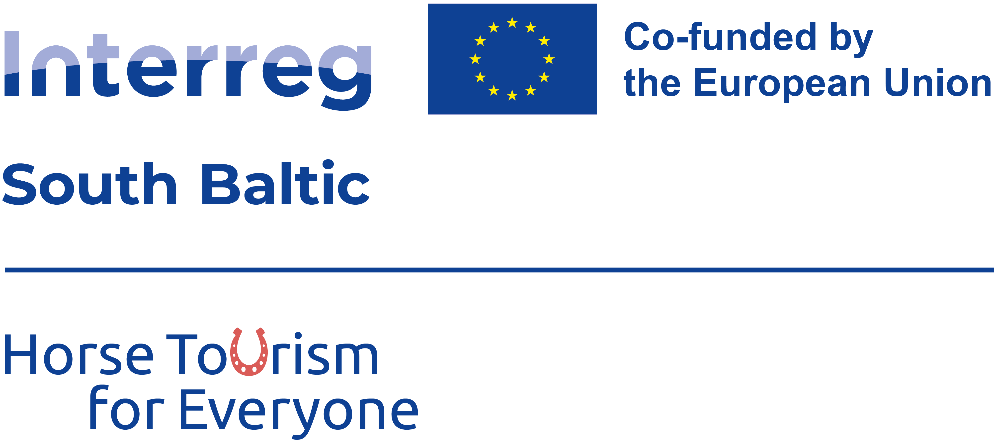 Horse Tourism for Everyone
Cel projektu:
przekształcenie obszaru Południowego Bałtyku w całoroczną destynację turystyki konnej poprzez wspieranie dostawców usług turystycznych w tworzeniu i promowaniu innowacyjnych ofert, które uczynią jeździectwo dostępnym dla szerszych grup odwiedzających i mieszkańców

ograniczenie negatywnego wpływu turystyki na środowisko naturalne 

nastawienie na zrównoważoną oraz zieloną turystykę

minimalizacja sezonowości turystyki i wykreowanie wizerunku turystyki konnej jako aktywności całorocznej
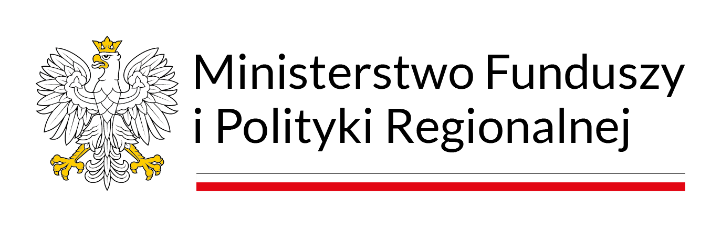 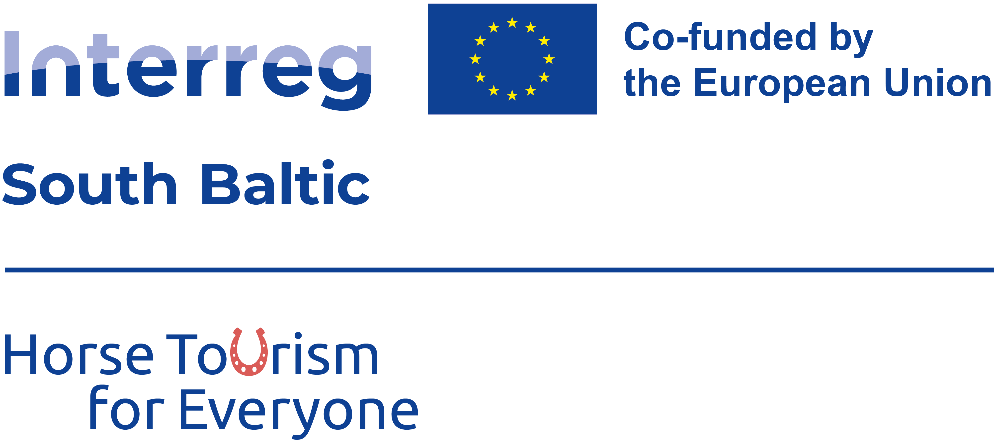 Horse Tourism for Everyone
Rezultaty:
tworzenie regionalnych partnerstw na rzecz rozwoju turystyki konnej   testowanie nowych szlaków konnych 

promowanie regionu jako destynacji turystyki konnej

uruchomienie wspólnej kampanii marketingowej mającej na celu zmianę „ekskluzywnego” wizerunku jeździectwa

promowanie obszaru projektowego jako „miejsca turystyki konnej dla   każdego” (turystyka inkluzywna)

opracowanie innowacyjnych rozwiązań cyfrowych służących prezentacji oferty turystyki konnej
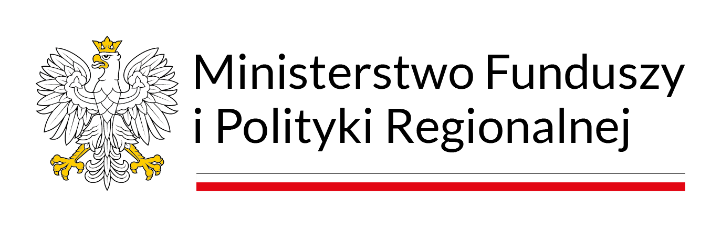 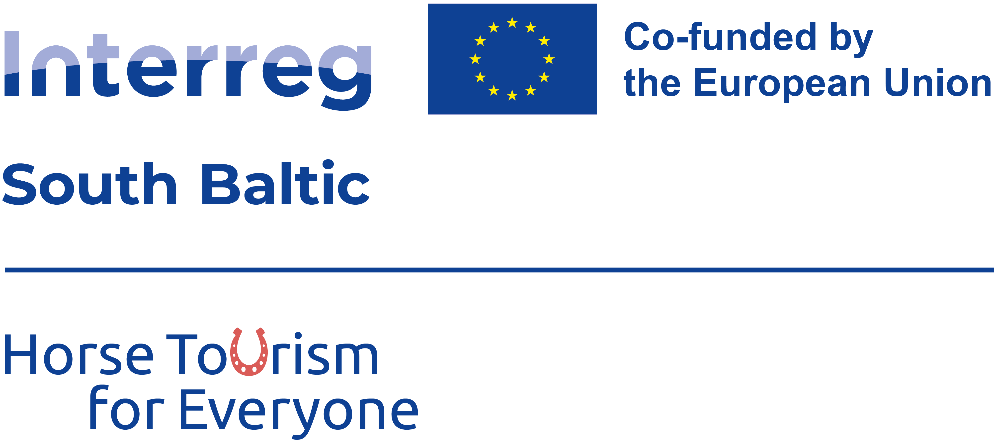 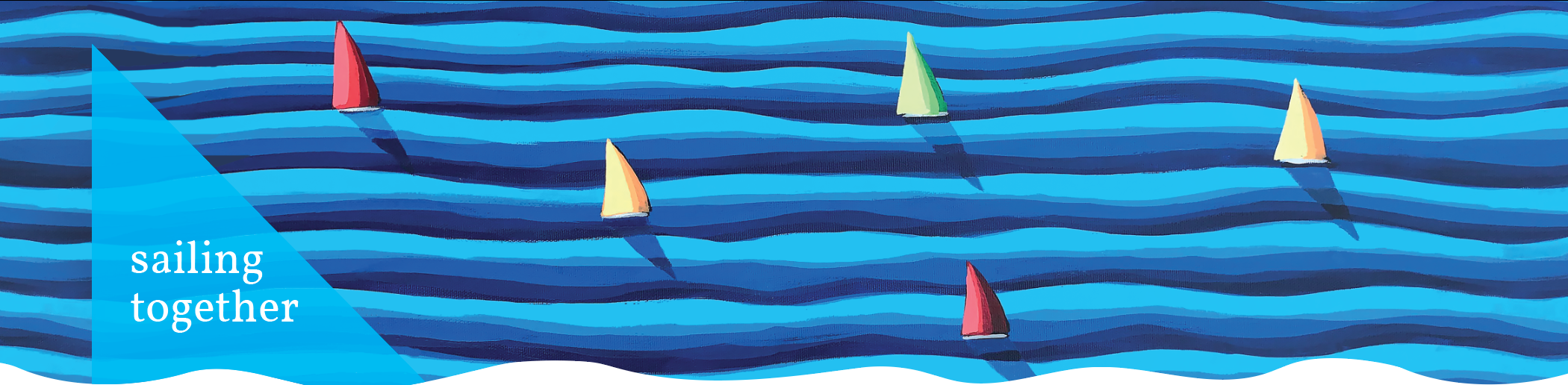 Uroczyste podpisanie umów o dofinansowanie projektów w ramach programu 
Interreg Południowy Bałtyk 2021-2027









Urząd Marszałkowski Województwa PomorskiegoSala Herbowa, 24 marca 2025
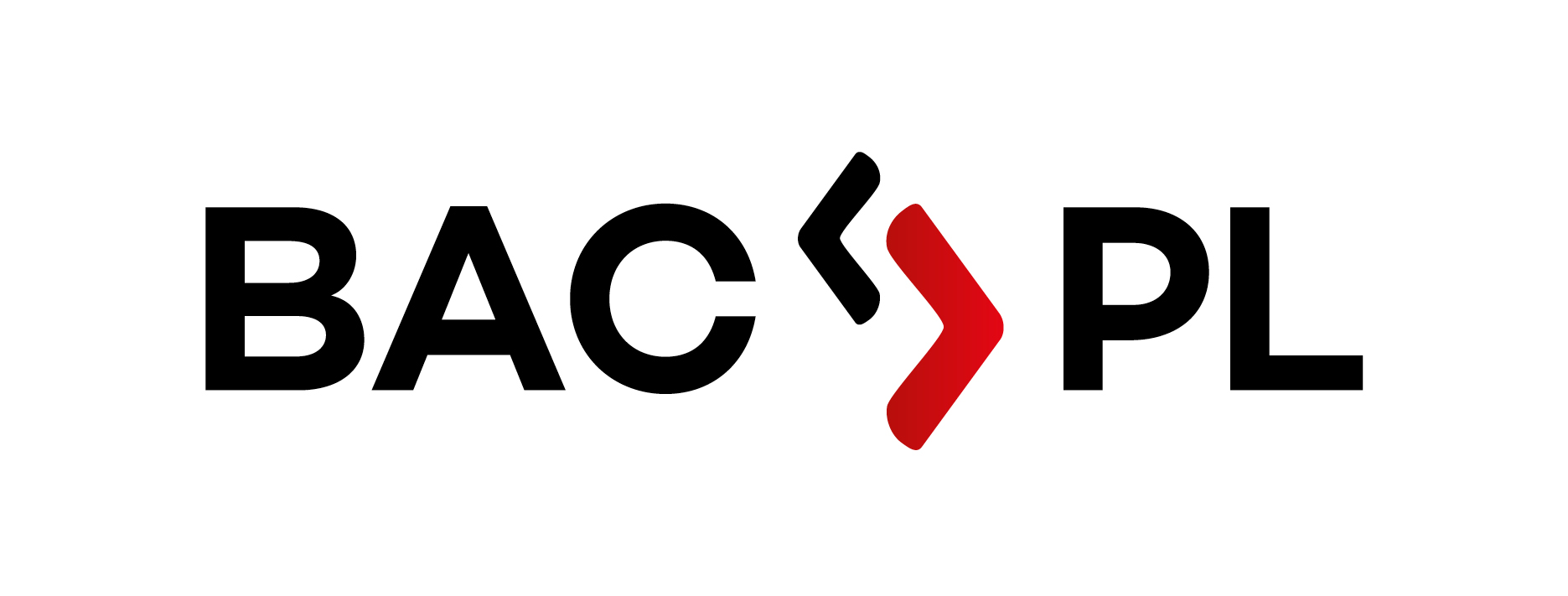 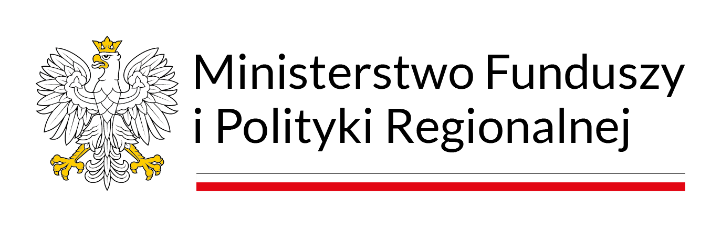 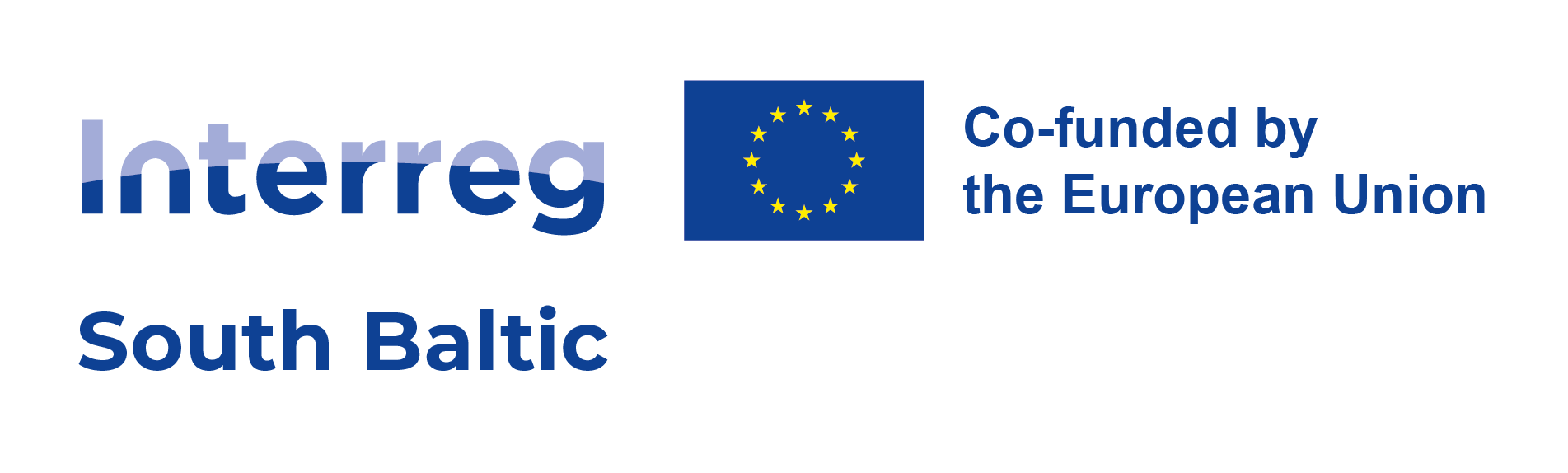 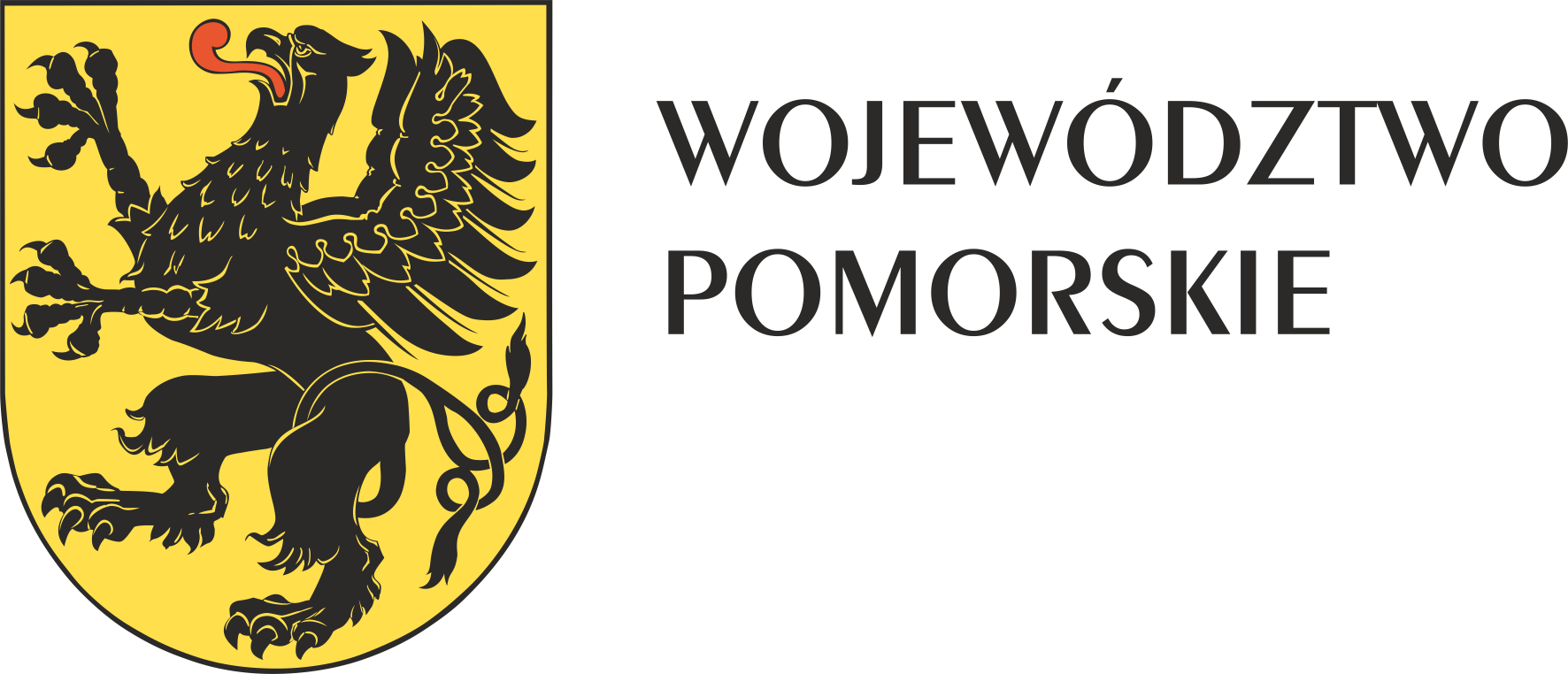